Najpiękniejsze piosenki świąteczne
Kliknij w bombkę, a przeniesiesz się w świąteczny nastrój 
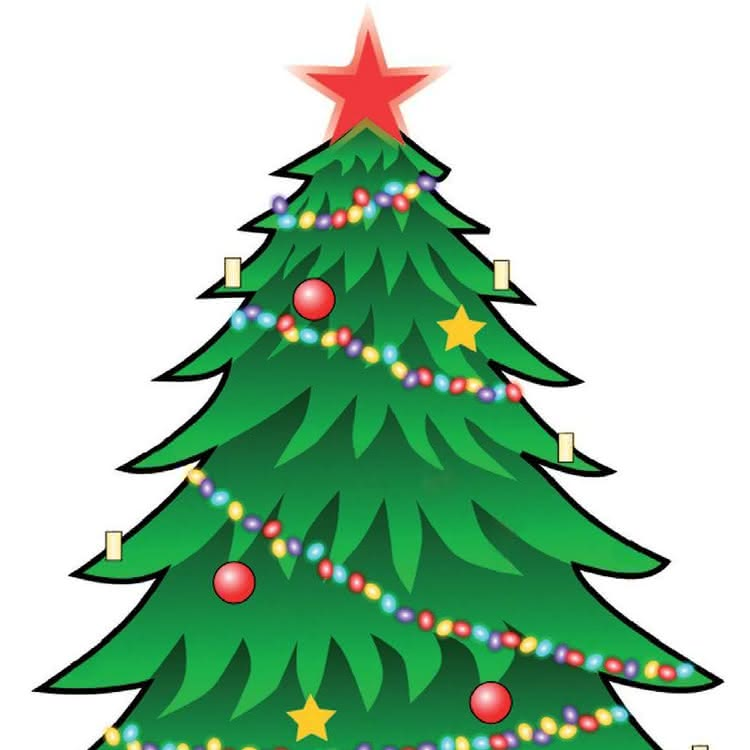 https://www.youtuAoo
https://www.youtube.com/watch?v=N-PyWfVkjZc
Dlaczego są najpiękniejsze?
Piosenka ,, Merry Christmas Everyone ’’ - bożonarodzeniowa piosenka pop, angielskiego wokalisty Shakin Stevensa podoba mi się dlatego, że jest melodyjna, kojarzy mi się z pięknym czasem świąt i jest zdecydowanie moją ulubioną piosenką świąteczną.
Piosenka ,, All I Want For Christmas Is You ” amerykańskiej wokalistki Mariah Carey podoba mi się dlatego, że wokalistka ma piękny głos, a piosenka ma bardzo fajny rytm świąteczny.